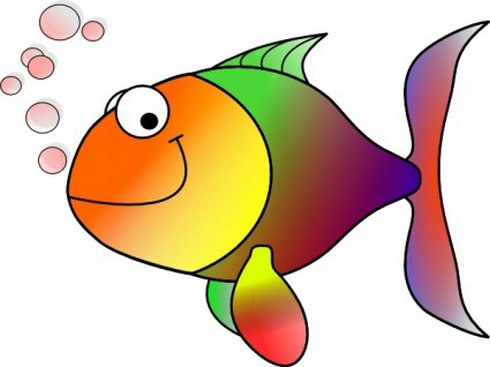 Bristol Aquarium
Acorns Class 
Years R,1,2
March 3rd 2020
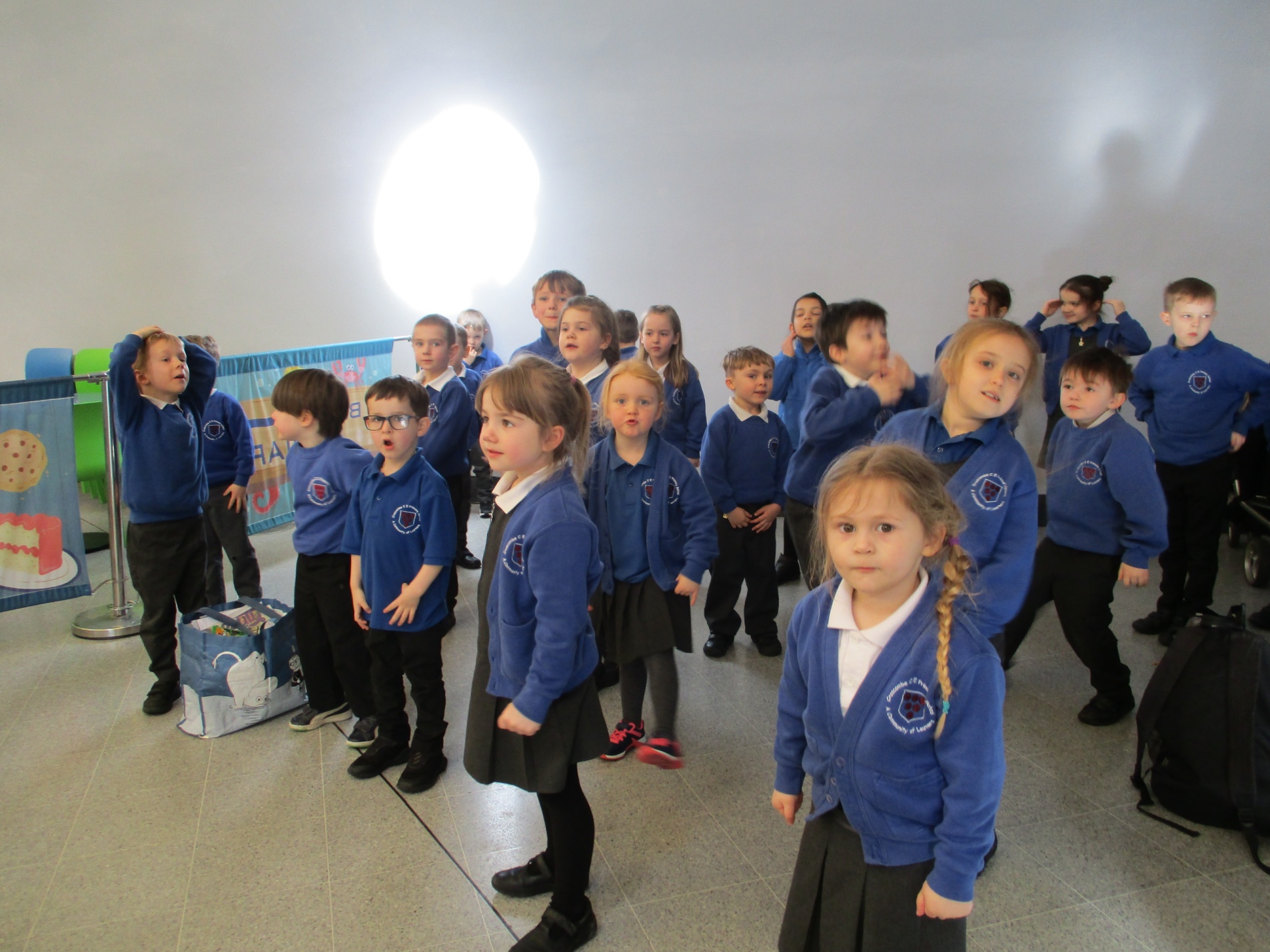 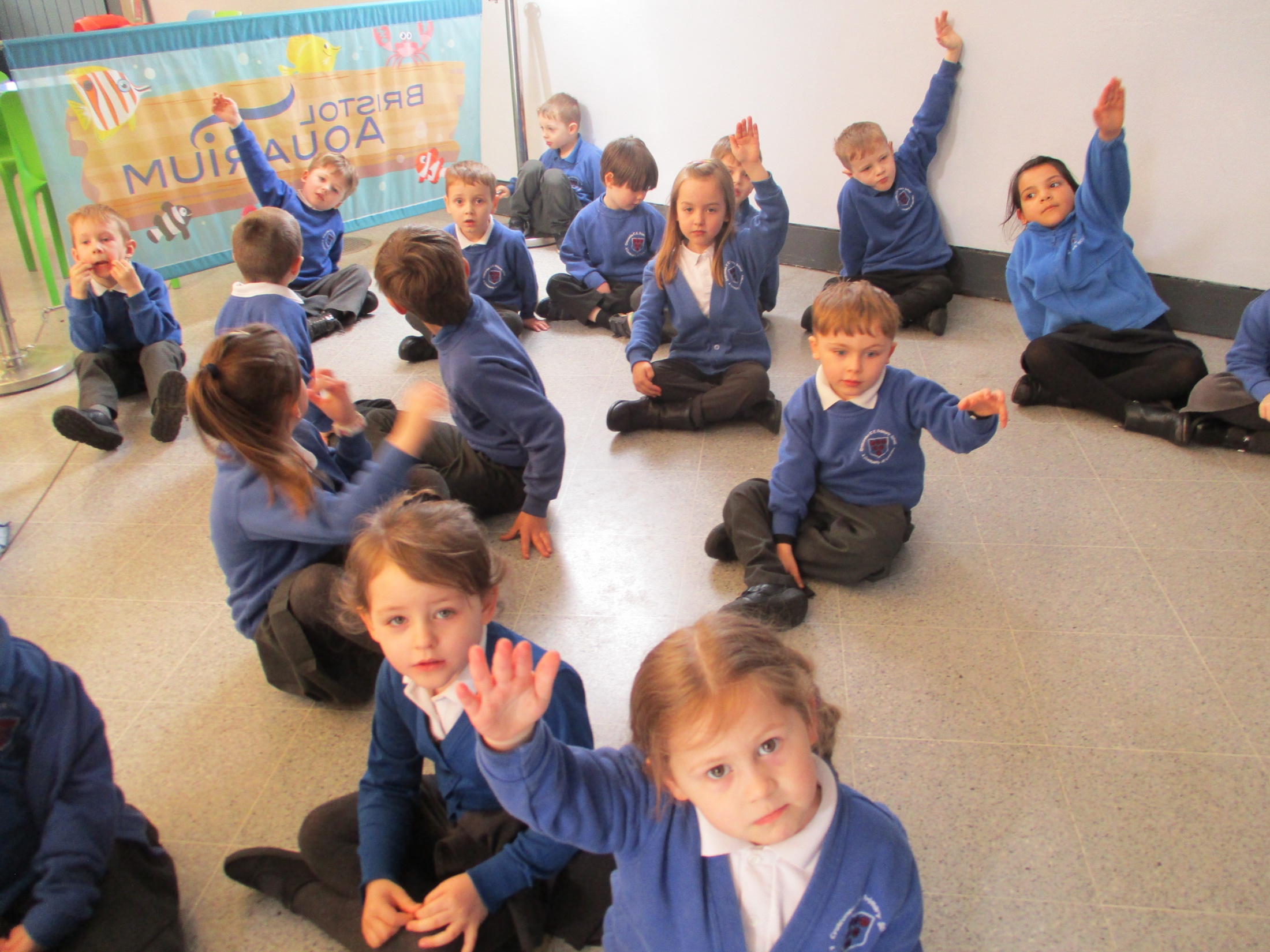 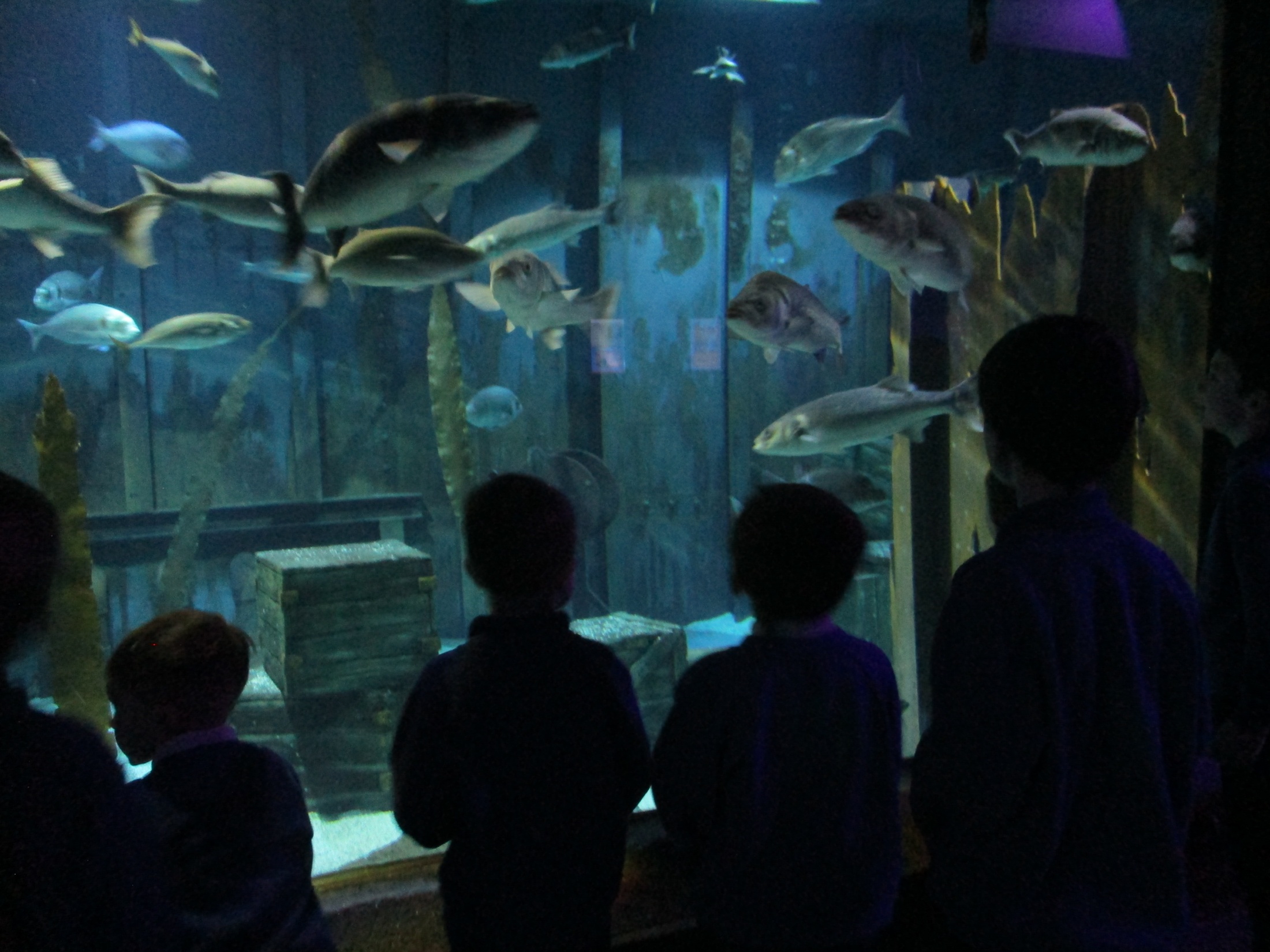 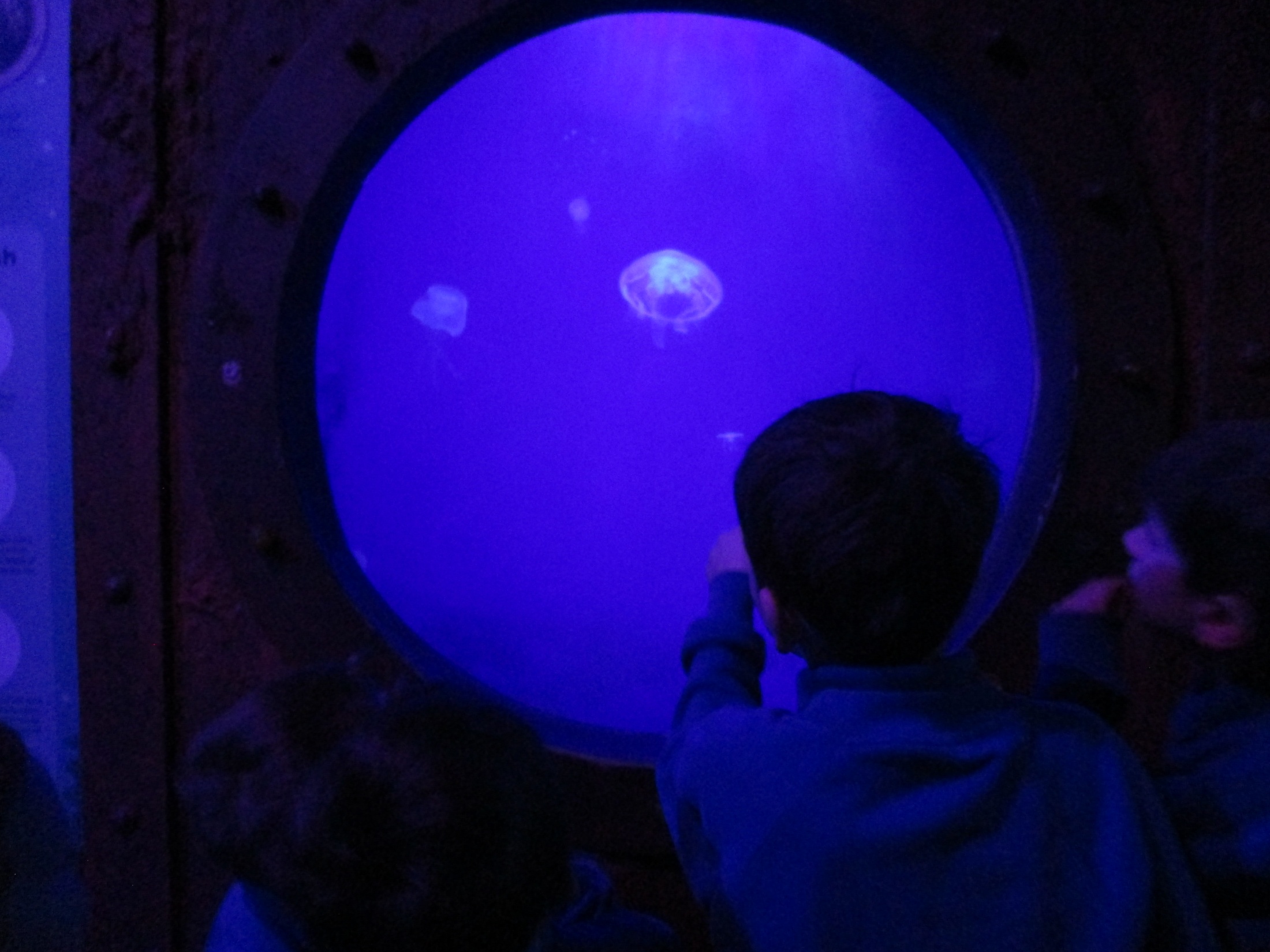 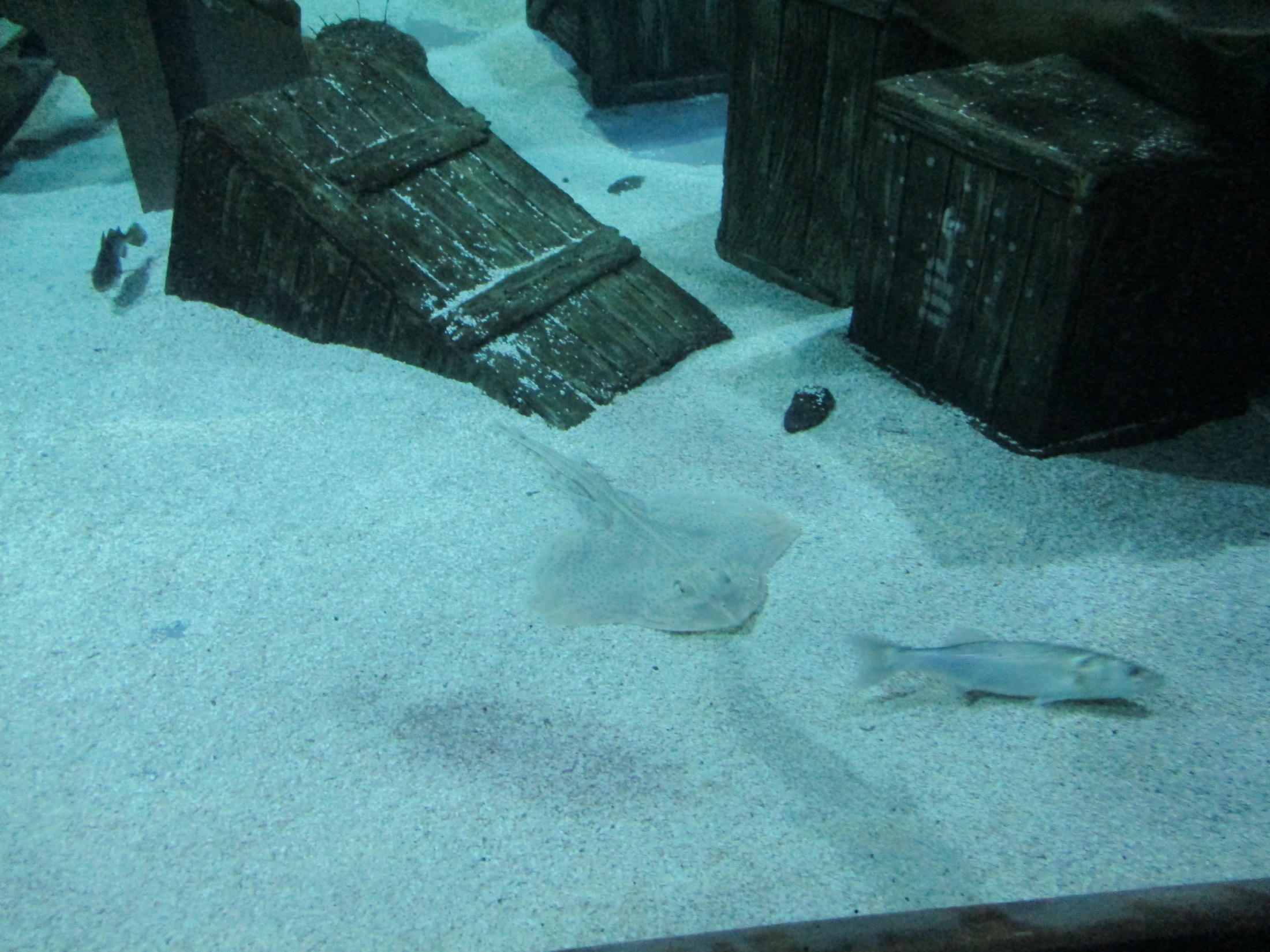 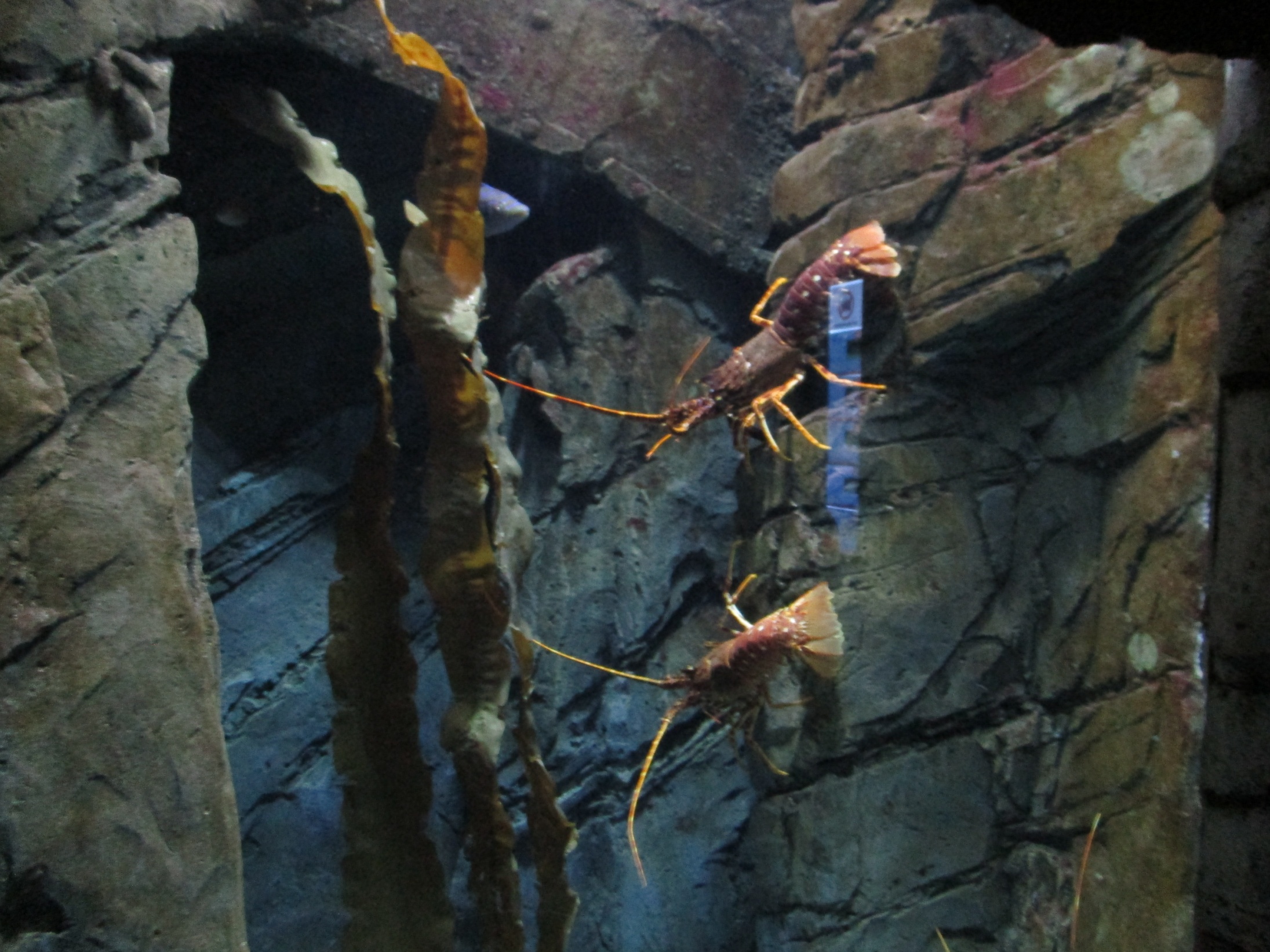